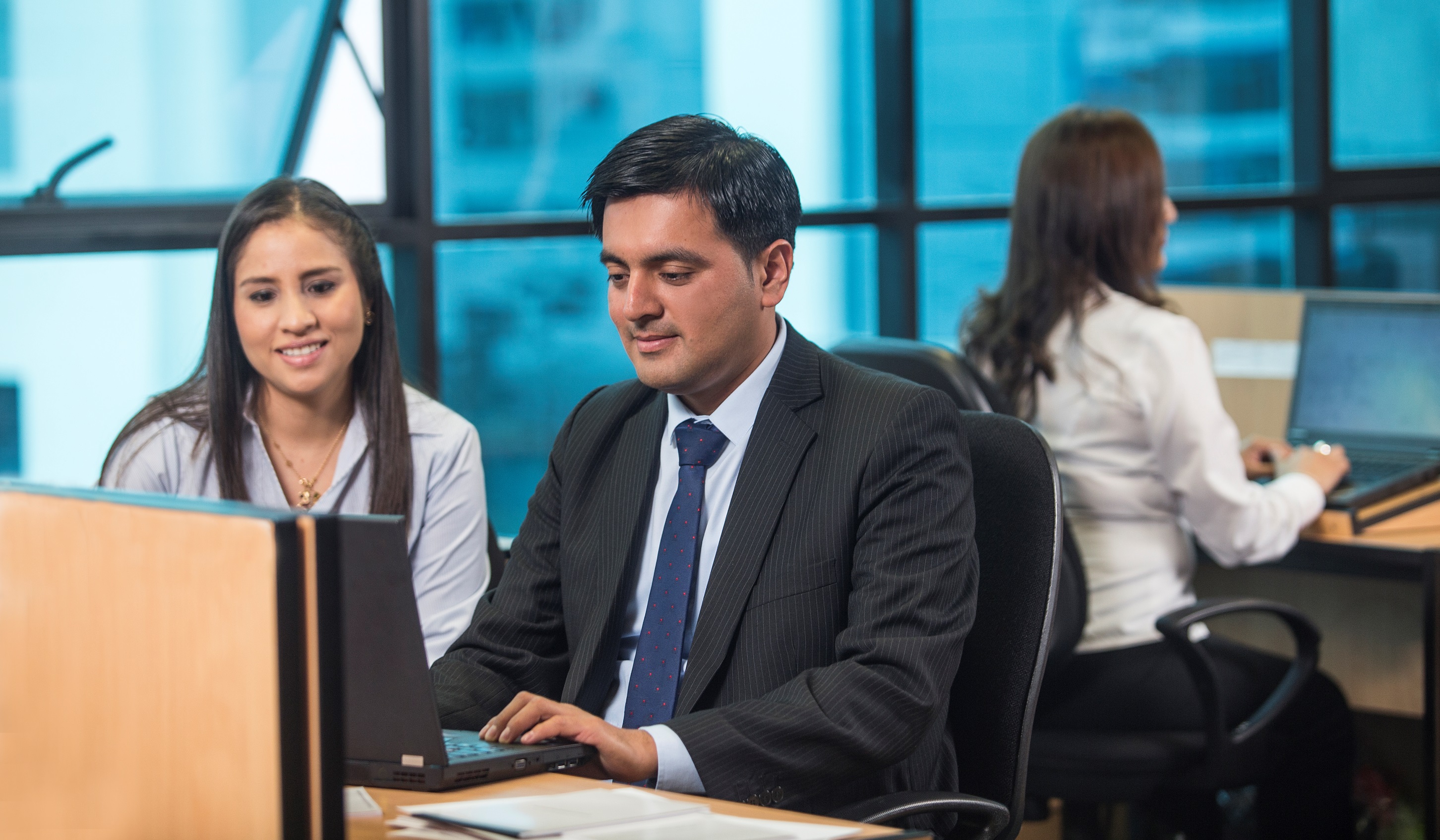 INVITACIÓN A PRESENTAR EXPRESIONES DE INTERÉS 
REPÚBLICA DEL PERÚ

La República del Perú suscribió el Contrato de Préstamo 4724/OC-PE con el Banco Interamericano de Desarrollo, para que a través de la Contraloría General de la República (CGR) ejecute el Proyecto “Mejoramiento de los Servicios de Control Gubernamental para un Control Efectivo, Preventivo y Facilitador de la Gestión Pública”, y se propone utilizar parte de los fondos del financiamiento para contratar servicios de consultoría individual.

En el marco del indicado Proyecto, la CGR invita a consultores individuales elegibles a expresar su interés para prestar servicios como consultor especialista en gestión de proyectos para la implementación de la plataforma de inteligencia de negocios y minería de datos para la Subgerencia de Control de Megaproyectos  según el siguiente detalle:

-Profesional titulado en Ingeniería Sistemas o Ingeniería Informática o Ingeniería en Computación o Ingeniería Industrial o Ingeniería Estadística o Estadística o afines.
-Diplomados o programas o especializaciones en gestión de proyectos
-Capacitación concluida con un mínimo de 60 horas (no acumulables) Ciencia de datos o análisis de datos o afines.
-Experiencia mínima de siete (07) años de experiencia laboral en el ejercicio de su profesión en el sector privado o en el sector público.
-Experiencia laboral mínima de tres (3) años comprobable en el sector público o privado, como Gestor de Proyecto (Project Manager) o Jefe de proyectos o Líder Técnico de Proyectos, en áreas que hayan implementado, desarrollado o supervisado proyectos referidos a analítica de datos o inteligencia artificial o similares. 

Los consultores interesados podrán consultar mayor detalle en la página web: https://www.gob.pe/contraloria, Convocatorias del Estado, “BID” o ingresar al siguiente enlace:

Únete a nuestro equipo | Contraloría (contraloria.gob.pe)

Los consultores que cumplan con los requisitos mínimos solicitados, podrán enviar sus formularios de “Expresión de Interés” y “CV” hasta el 07 de febrero de 2023 a la dirección electrónica: contrataciones.proyectobid3@contraloria.gob.pe, indicando el asunto el nombre de la consultoría.

Se consideran como válidas solo aquellas expresiones de interés que se remitan a las direcciones electrónicas señaladas.
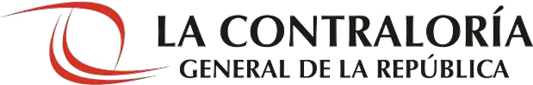